Шкала електромагнітних хвиль. Властивості електромагнітних хвиль різних діапазонів і частот
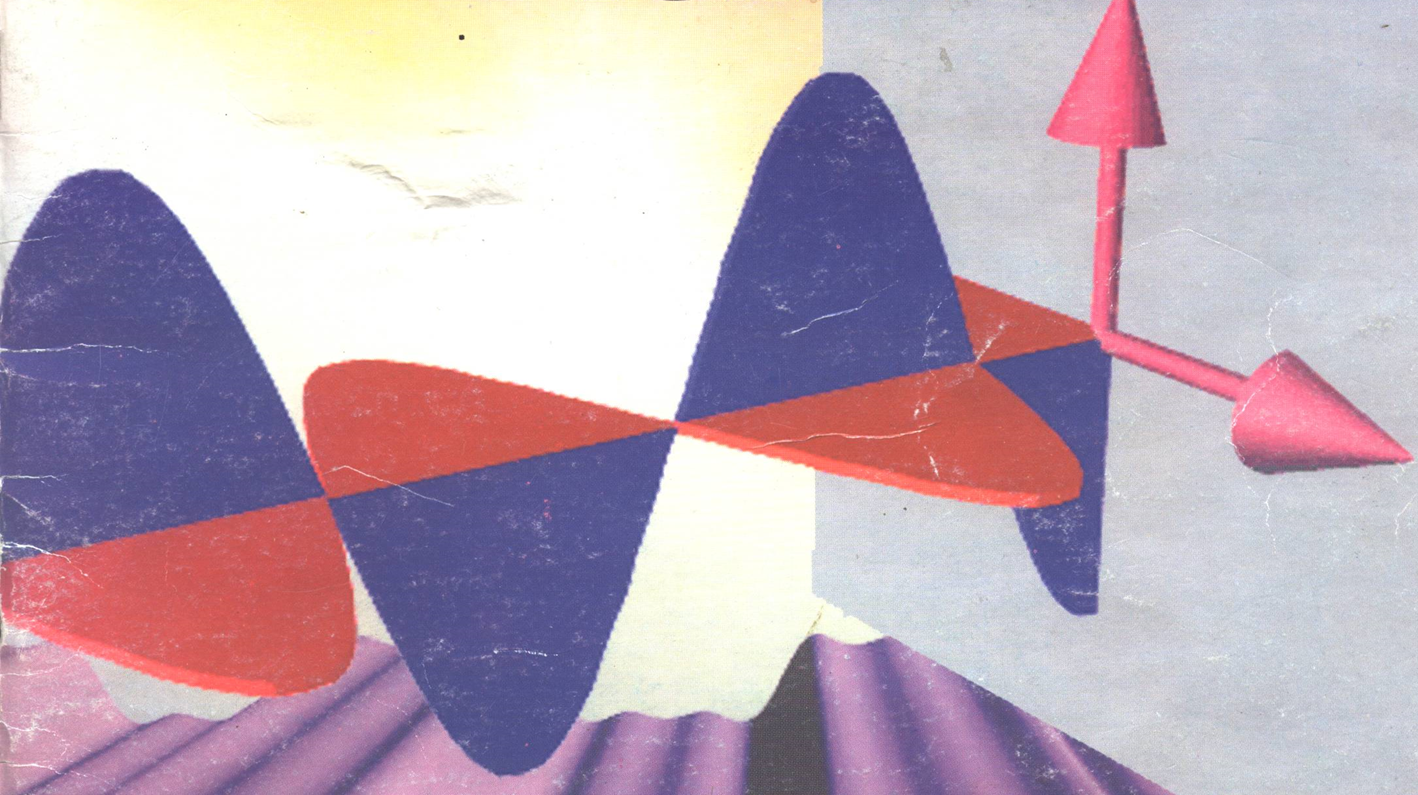 Електромагнітні хвилі – це поширення в просторі вільного електромагнітного поля або система електричних і магнітних полів, що періодично змінюються.
Характеристика
У вакуумі електромагнітна хвиля розповсюджується із швидкістю, яка називається швидкістю світла. 
Електромагнітна хвиля характеризується частотою. Розрізняють лінійну частоту ν й циклічну частоту ω = 2πν.
Електромагнітне випромінювання виникає в результаті прискореного руху заряджених частинок.
Іншою характеристикою електромагнітної хвилі є хвильовий вектор. Хвильовий вектор визначає напрямок розповсюдження електромагнітної хвилі, а також її довжину. Абсолютне значення хвильового вектора називають хвильовим числом.
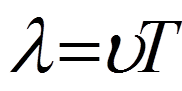 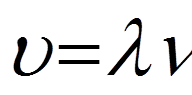 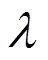 - довжина хвилі – це відстань на яку поширюється хвиля протягом одного періоду коливань.
- швидкість світла є фундаментальною фізичною константою
c
Так як електромагнітні хвилі переносять енергію.
Інтенсивність електромагнітної хвилі можна визначити за формулою:
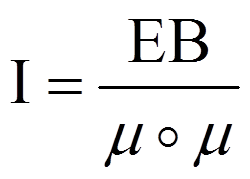 Шкала електромагнітних хвиль – класифікація хвиль за їхніми властивостями та умовне визначення меж відповідних діапазонів за довжиною хвилі  або частотою коливань .
Випромінювання різної довжини хвилі відрізняються одне від одного за способами їх одержання і методами реєстрації.
Електричні коливання низької частоти
Електромагнітні хвилі завдовжки більш як 10 км називаються низькочастотними.
Електричні коливання низької частоти створюються генераторами в електричних мережах (50 Гц), машинними генераторами підвищеної частоти (до 200 Гц), а також у телефонних мережах (5000 Гц).
Генератор в електричних мережах,телефонна мережа
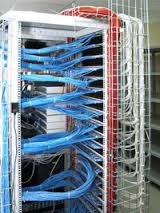 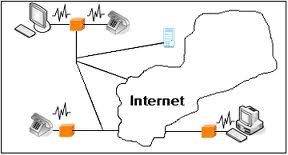 Радіохвилі
Весь радіодіапазон електромагнітних хвиль розподіляється на довгі, середні, кроткі ультракороткі радіохвилі. 
За допомогою цих хвиль здійснюється радіомовлення, радіолокація, радіо- і космічний зв’язок.
Радіолокатор
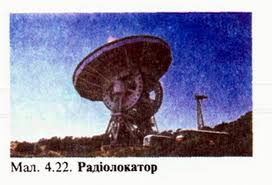 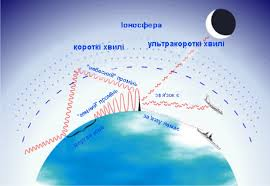 Інфрачервоне випромінювання
Природними джерелами інфрачервоного випромінювання є Сонце, зірки, планети. Штучним джерелом інфрачервоного випроміння є будь-яке тіло, температура якого вища за температуру навколишнього середовища.
Видиме випромінювання
Видиме випромінювання – частина електромагнітного випромінювання, яке сприймається оком.
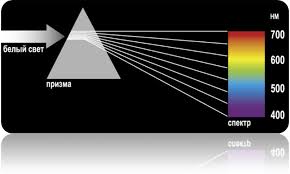 Ультрафіолетове випромінювання
Ультрафіолетове випромінювання – випромінювання, що виявляється безпосередньо за фіолетовою частиною видимого спектра. Ультрафіолетове випромінювання входить до складу сонячного світла, електричної дуги.
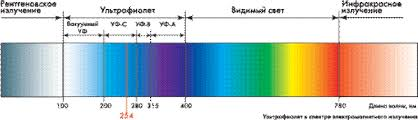 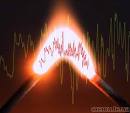 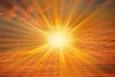 Рентгенівські промені
Рентгенівські промені – електромагнітне випромінювання, що займає місце між ультрафіолетовим і гамма-випромінюванням та виникає при гальмуванні швидких електронів речовиною (переважно вакими металами). Джерелами можуть бути деякі радоіактивні ізотопи.
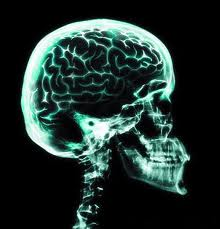 Чи знали ви, що…
перша Нобелівська премія в галузі фізики присуджена у 1901 році В.Рентгену. Українці вважають, що цієї премії повинен був удостоїтись ще й І. Пулюй, який сконструював трубку для одержання Х-променів (рентгенівських променів) ще у 1881 році, але не оприлюднив своєчасно свою роботу.
В.Рентгену, І. Пулюй
Відбивання хвиль
Інтерференція хвиль – це явище додавання хвиль від кількох когерентних джерел.
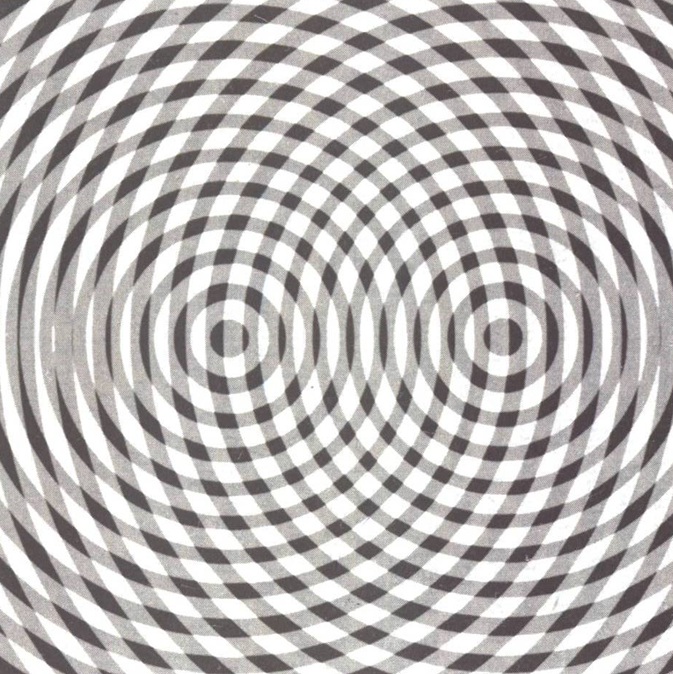 Дякую за увагу!